Math versusIT – The Easier Way
Made by:Tamás Czinkóczi
2016.(Hungarian mobility)
Development (screen division)
Useful keyboard shortcuts
CTRL + S 		Save the document			(control)
ALT + TAB	Change the screen			(tabulator)
F5			Resfresh the webpage
CTRL +/-		Make bigger/smaller the screen
JAVASCRIPT and MATH
JAVASCRIPT and MATH
Let’s go! ;)
TASK basic
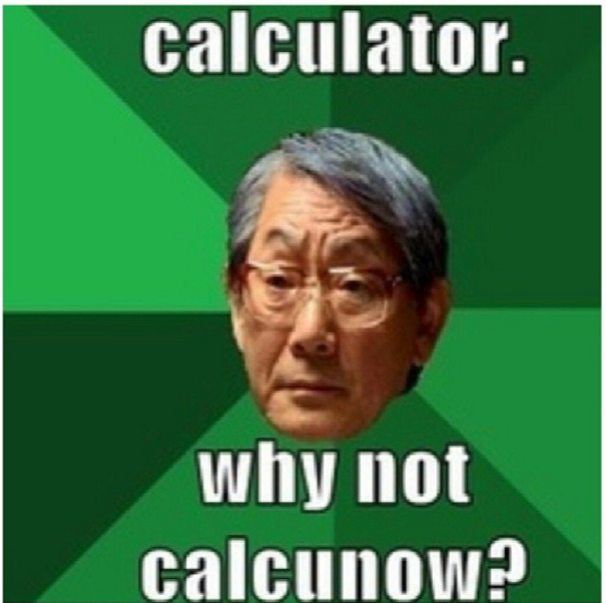 TASK 1.[name: double][in: a, out: ___ ]
TASK 2.[name: half][in: a, out: ___ ]
TASK 3.[name: ____][in: a, out: ___ ]
TASK 4.[name: ___ ][in: a,b out: ___ ]
TASK 5.[name: ___ ][in: h time in our, p, out: ___ ]
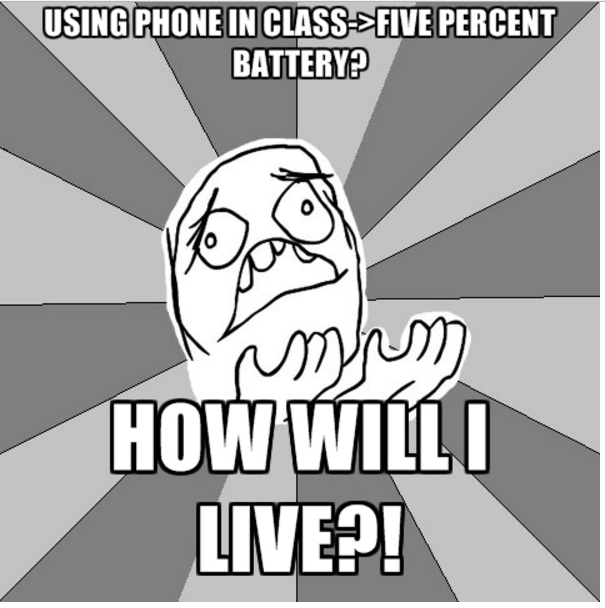 TASK 6.[name: surface][in: a, out: ___ ]
TASK 7.[name: life expectancy][in: g, out: ___ ]
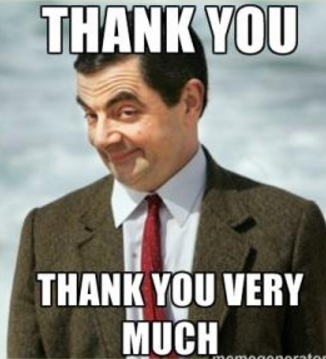 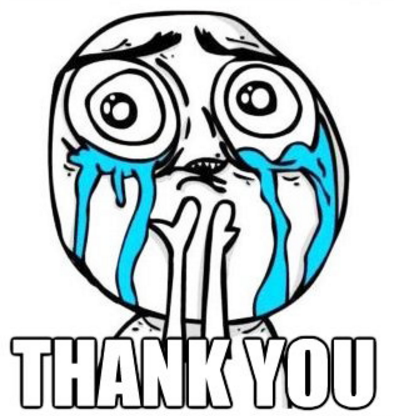 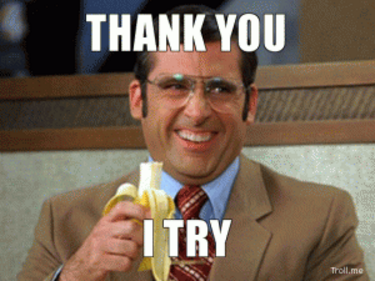 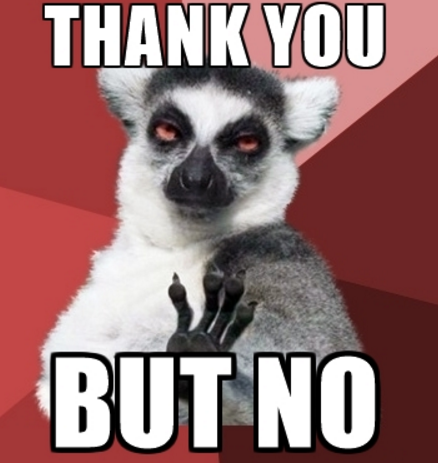